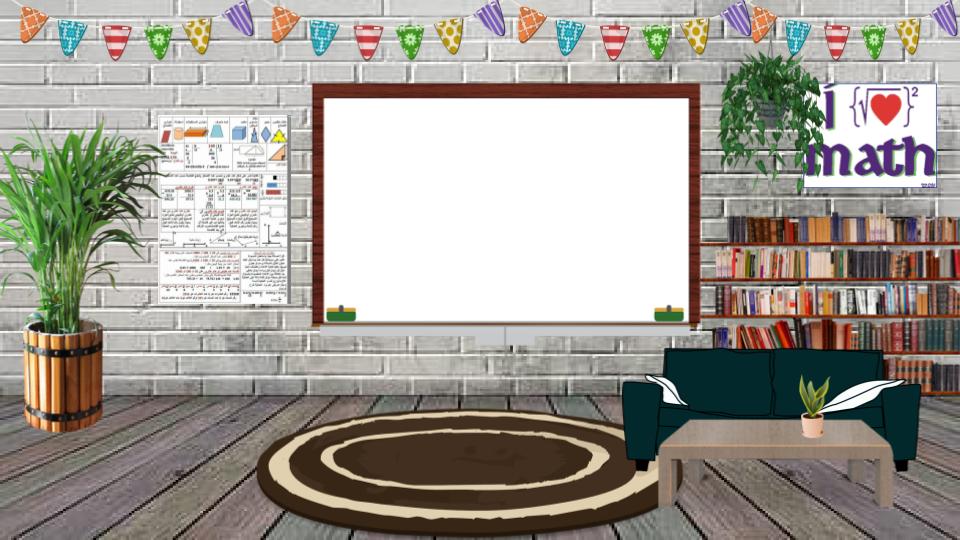 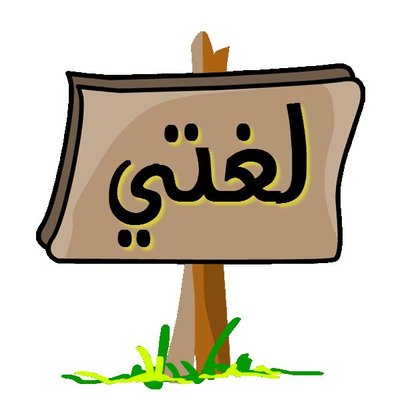 اليوم: الأحد   9 / ٧ / ١٤٤٢ 
موضوع الدرس: 
نص الفهم القرائي 

(أطفال سعداء )
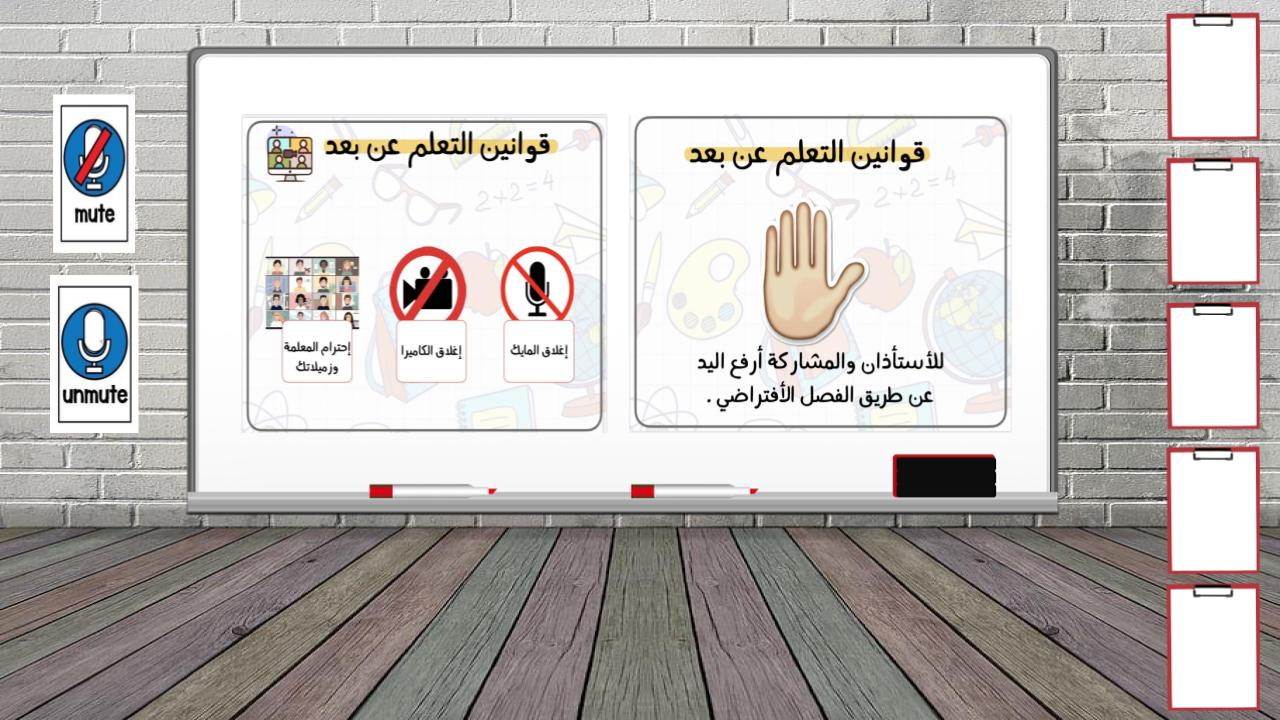 خبرات سابقة
-فكرة الدرس
 
-المفردات
-أستعد
-مثال من واقع الحياة
-أتأكد
-مهارات
-تقويم ختامي
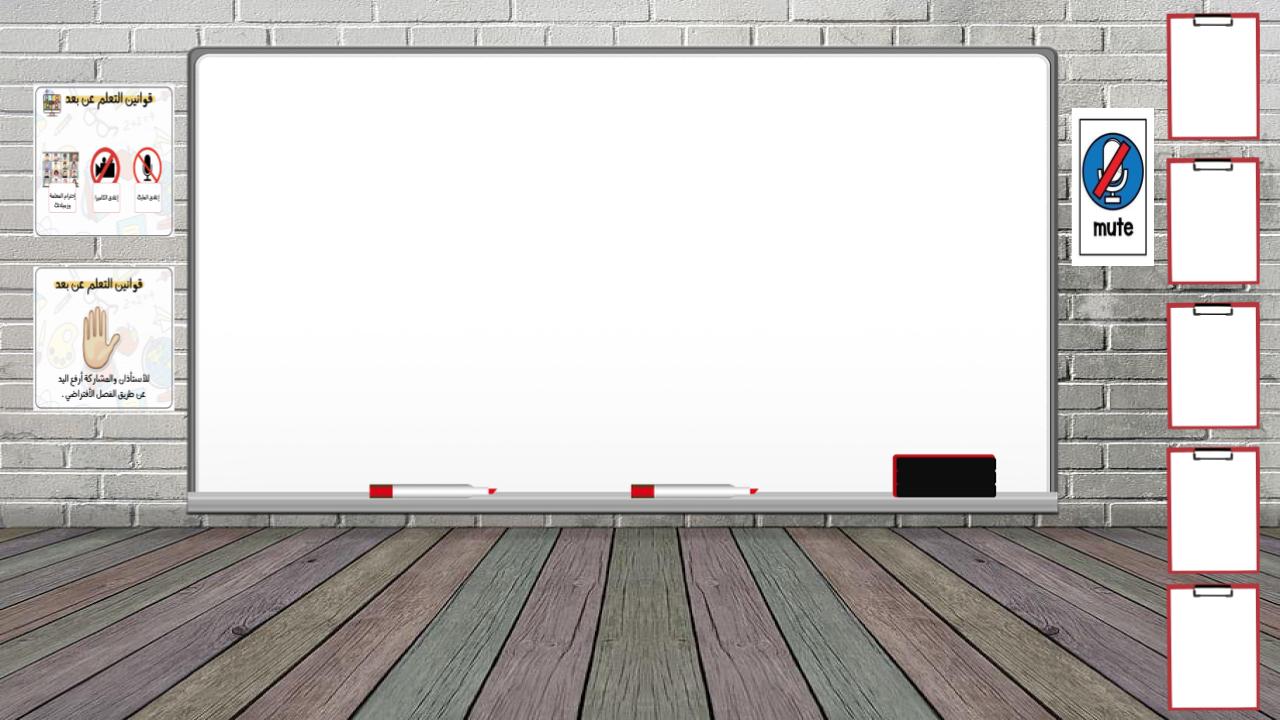 خبرات سابقة
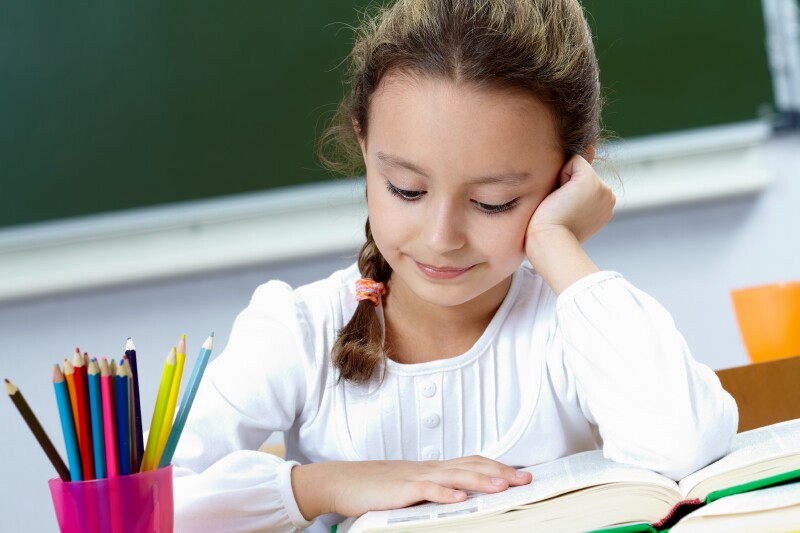 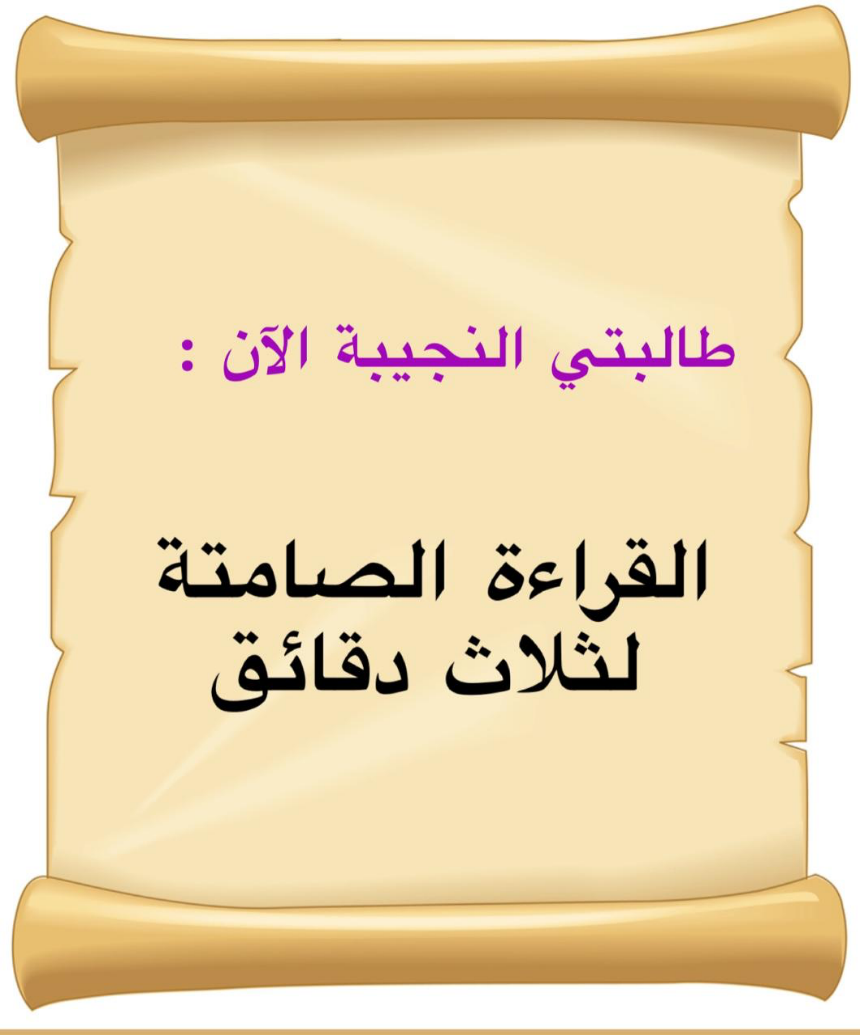 -فكرة الدرس
 
-المفردات
-أستعد
-مثال من واقع الحياة
-أتأكد
-مهارات
-تقويم ختامي
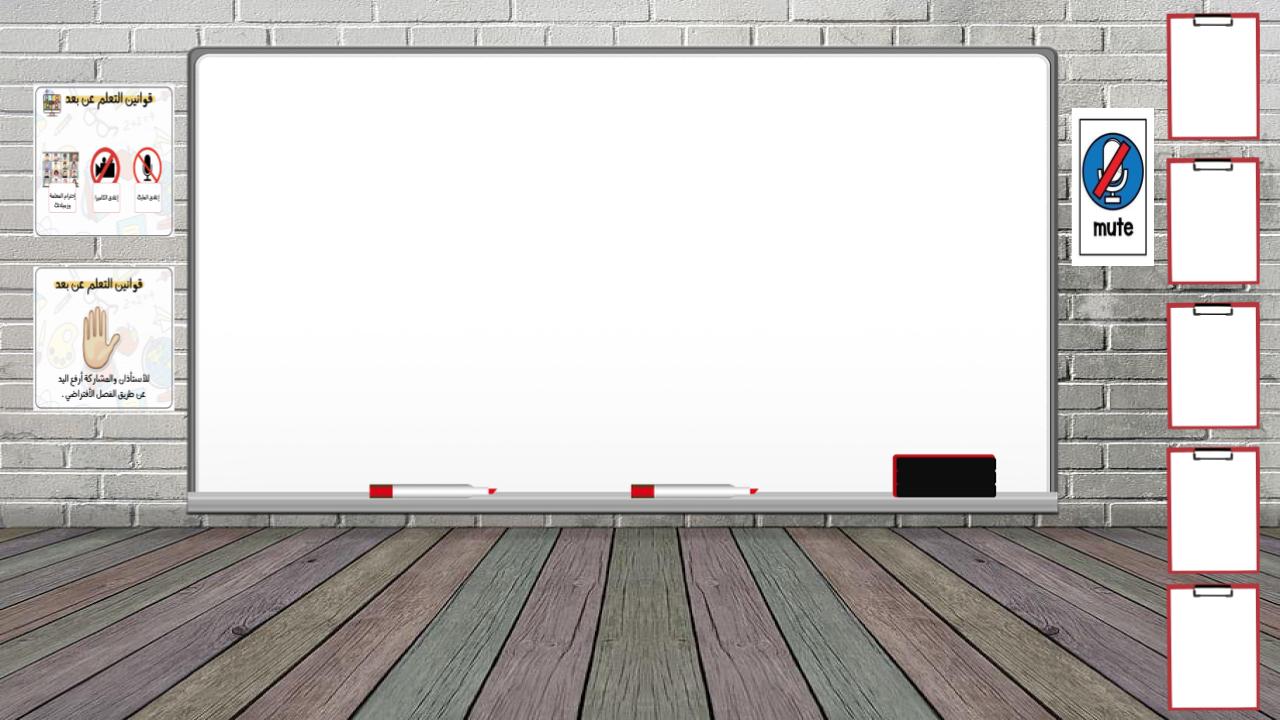 خبرات سابقة
مهارات القراءة الصامتة
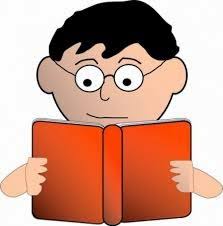 -فكرة الدرس
 
-المفردات
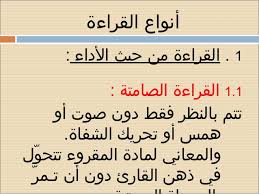 -أستعد
-مثال من واقع الحياة
-أتأكد
-مهارات
-تقويم ختامي
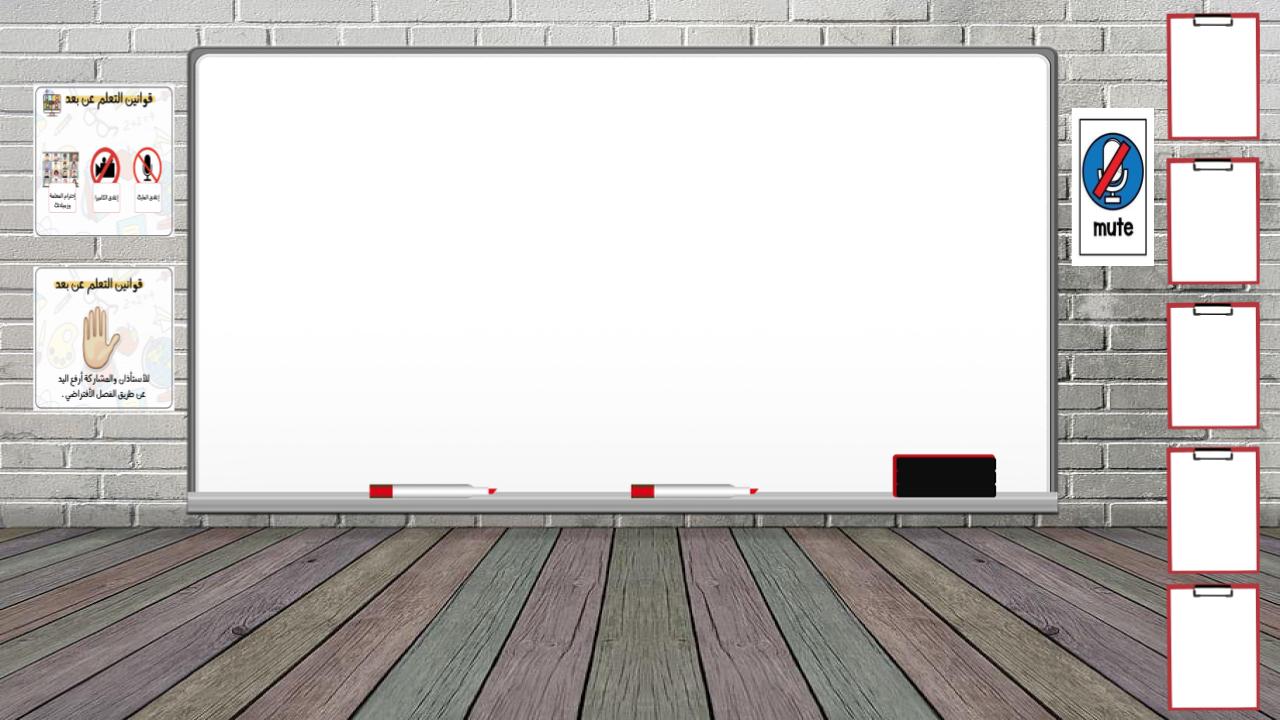 خبرات سابقة
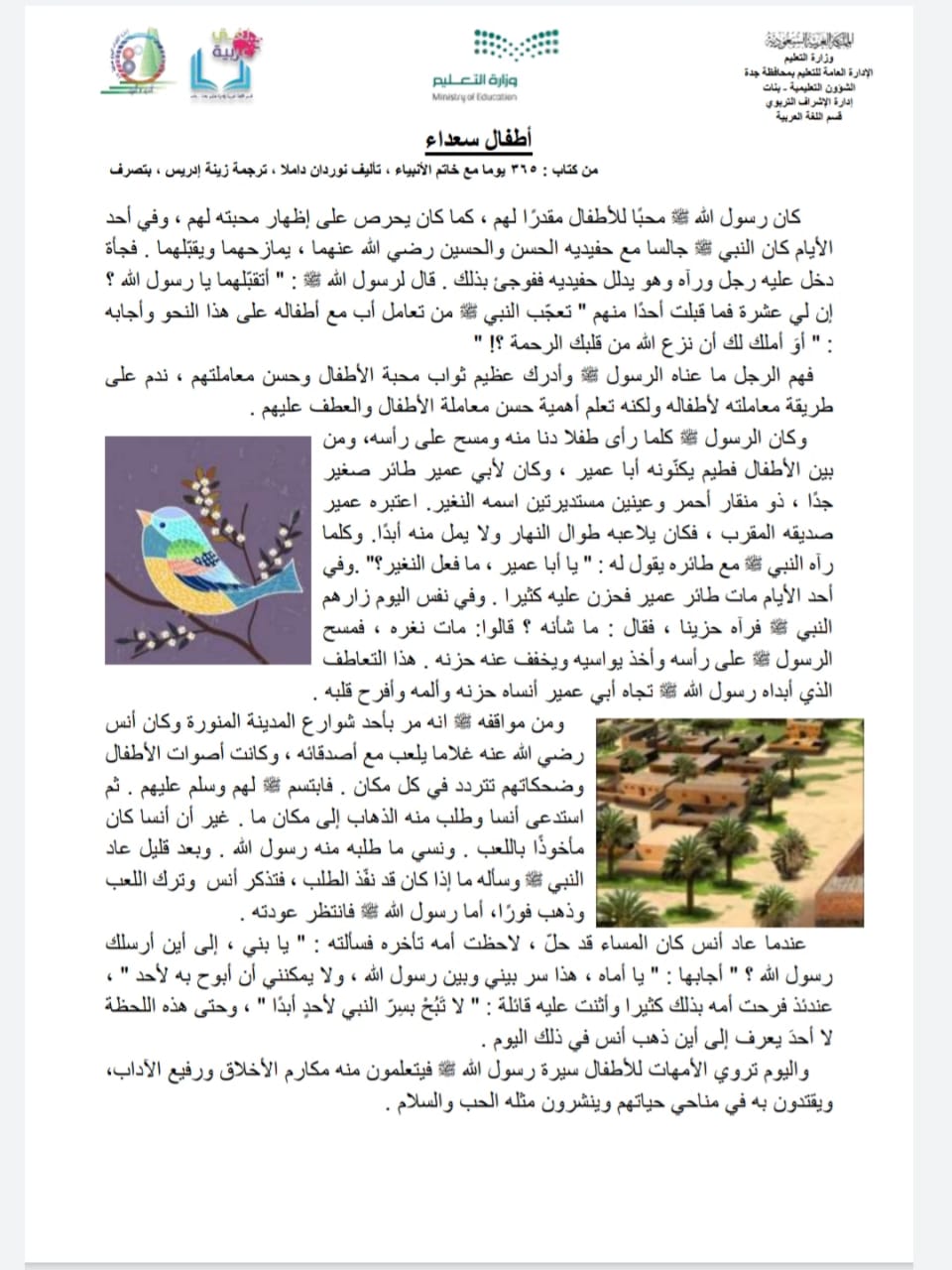 -فكرة الدرس
 
-المفردات
-أستعد
-مثال من واقع الحياة
-أتأكد
-مهارات
-تقويم ختامي
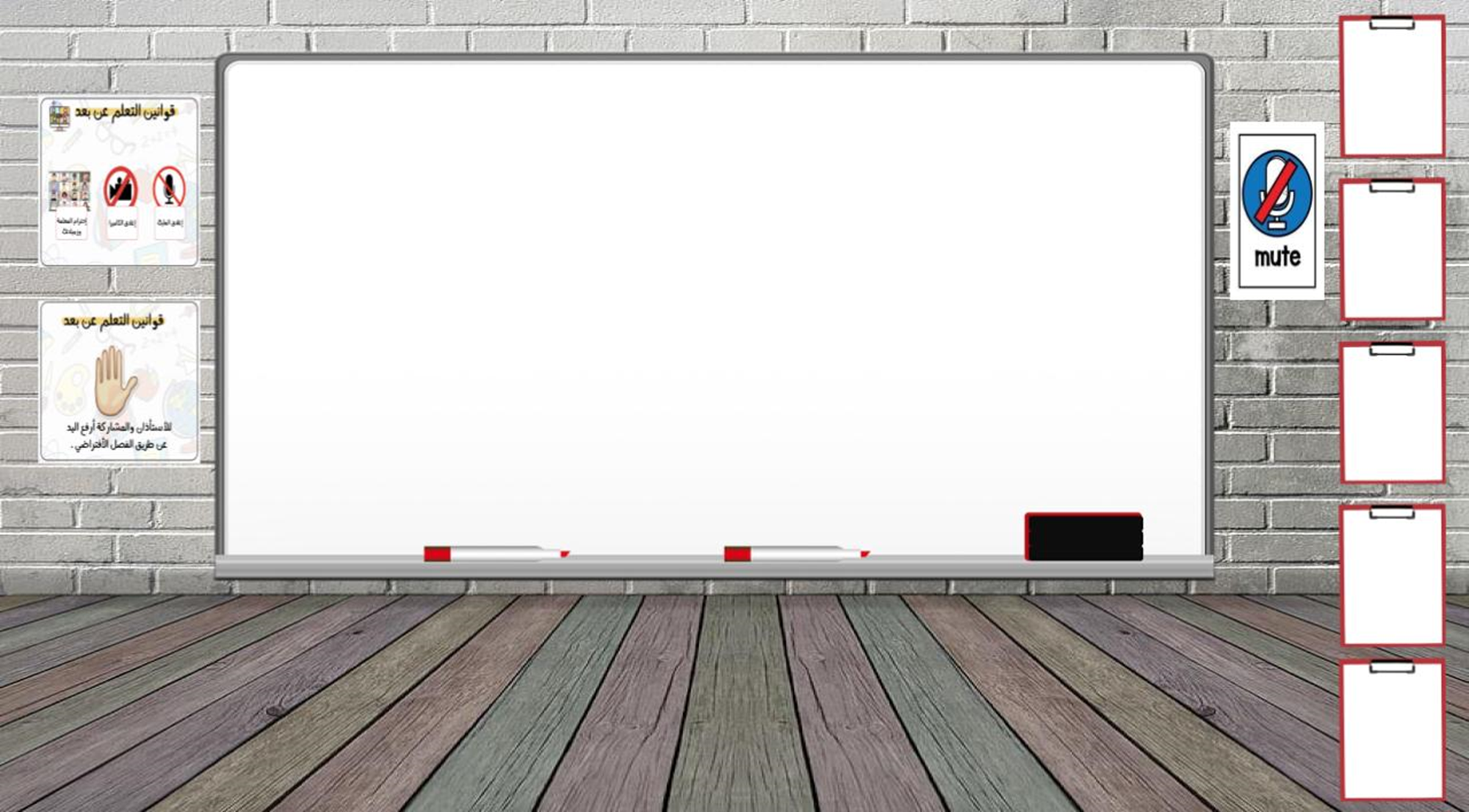 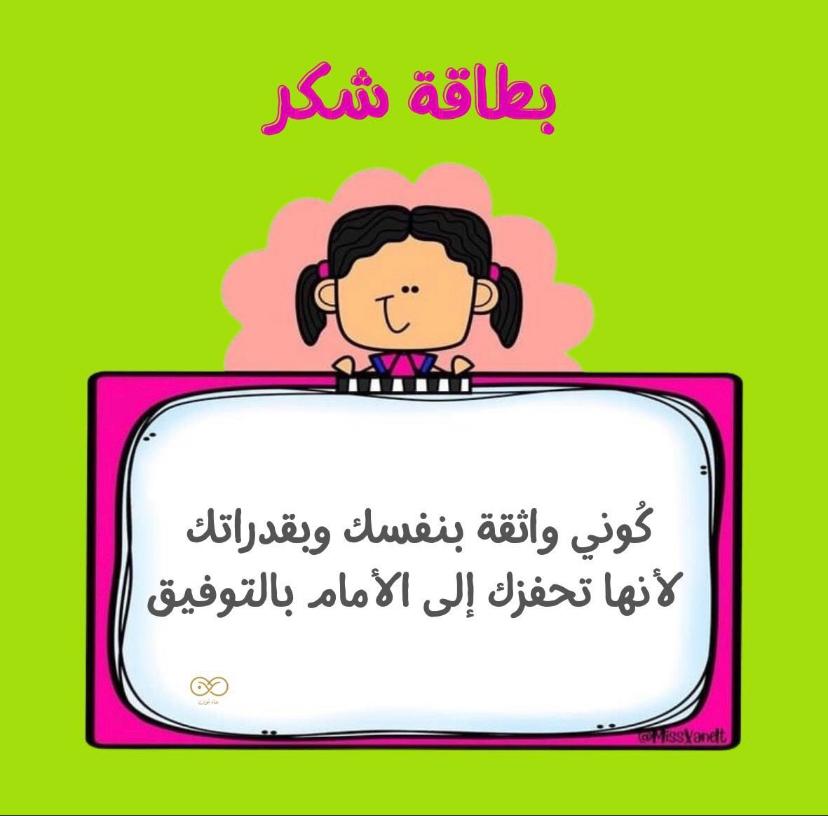 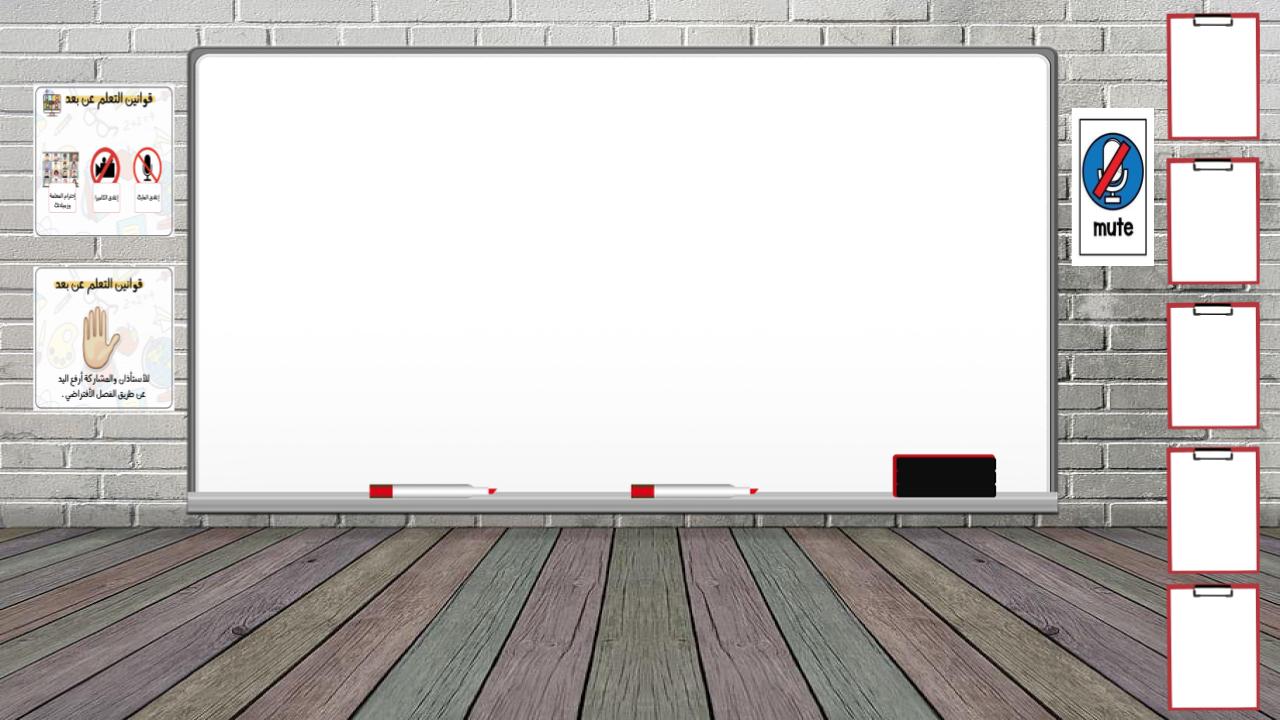 خبرات سابقة
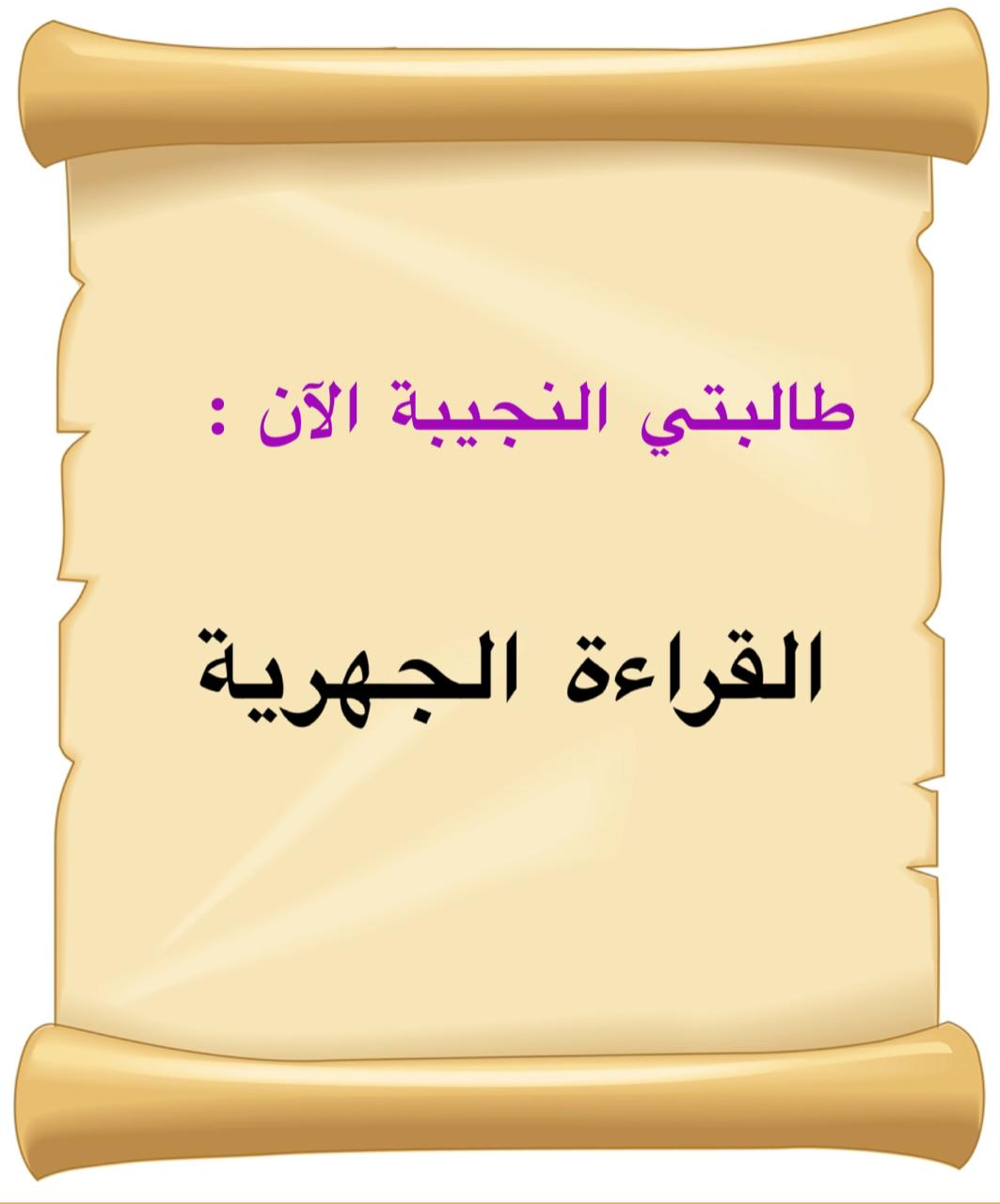 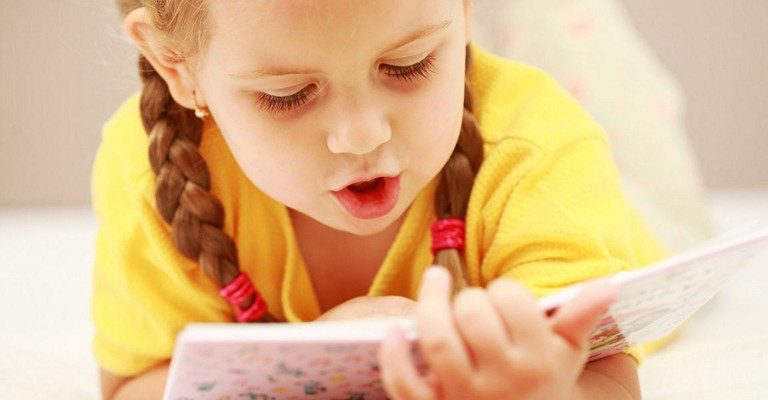 -فكرة الدرس
 
-المفردات
-أستعد
-مثال من واقع الحياة
-أتأكد
-مهارات
-تقويم ختامي
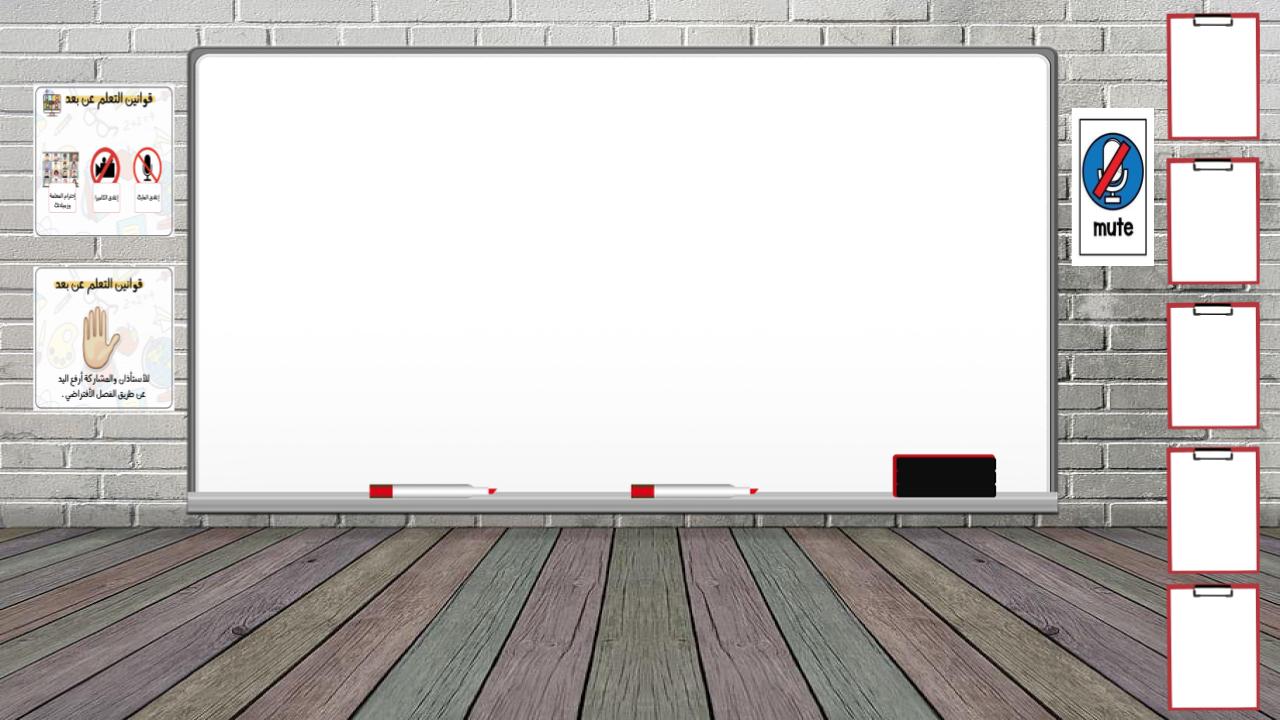 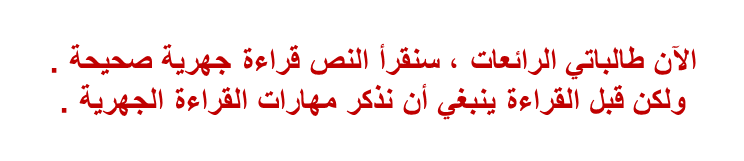 خبرات سابقة
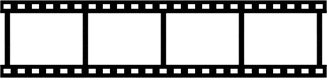 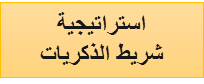 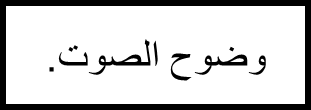 -فكرة الدرس
 
-المفردات
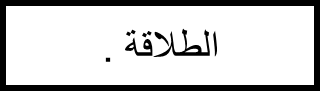 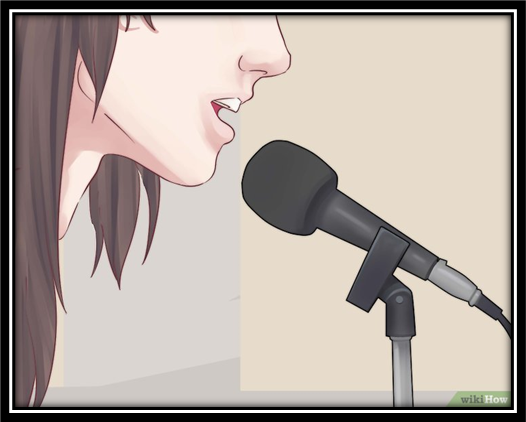 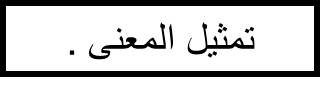 -أستعد
-مثال من واقع الحياة
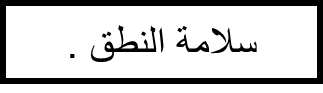 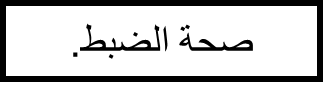 -أتأكد
-مهارات
-تقويم ختامي
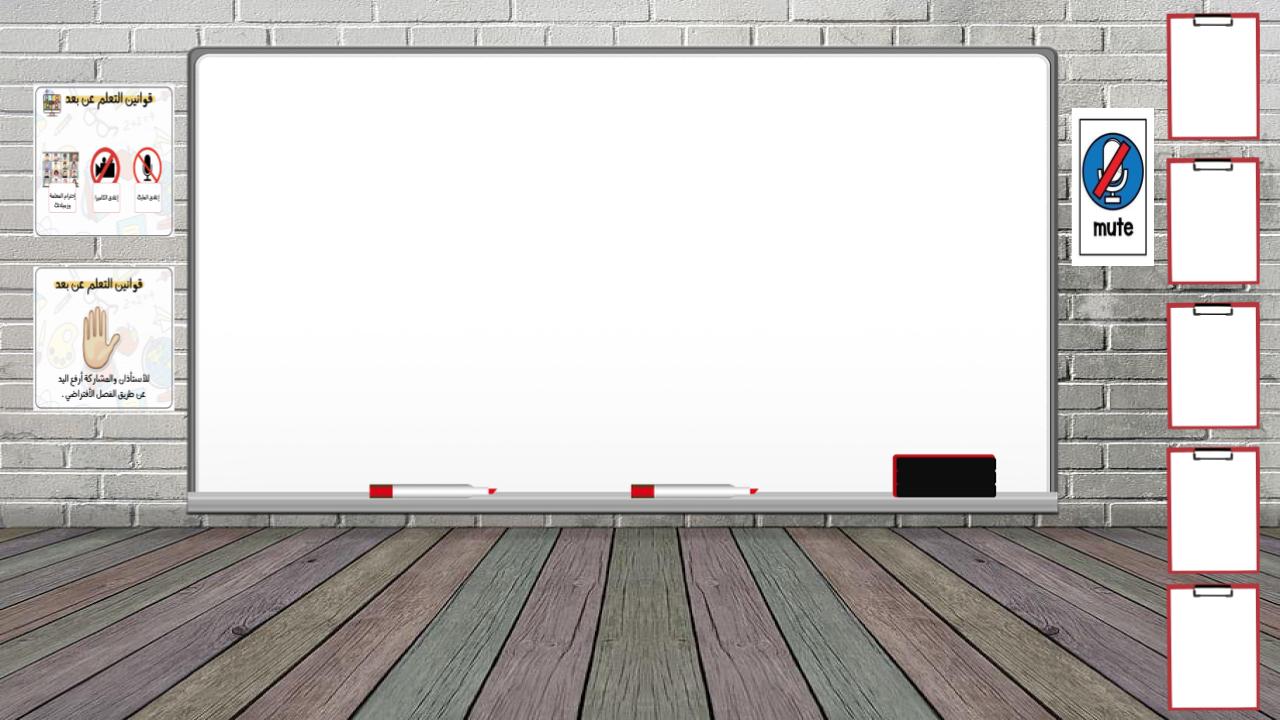 خبرات سابقة
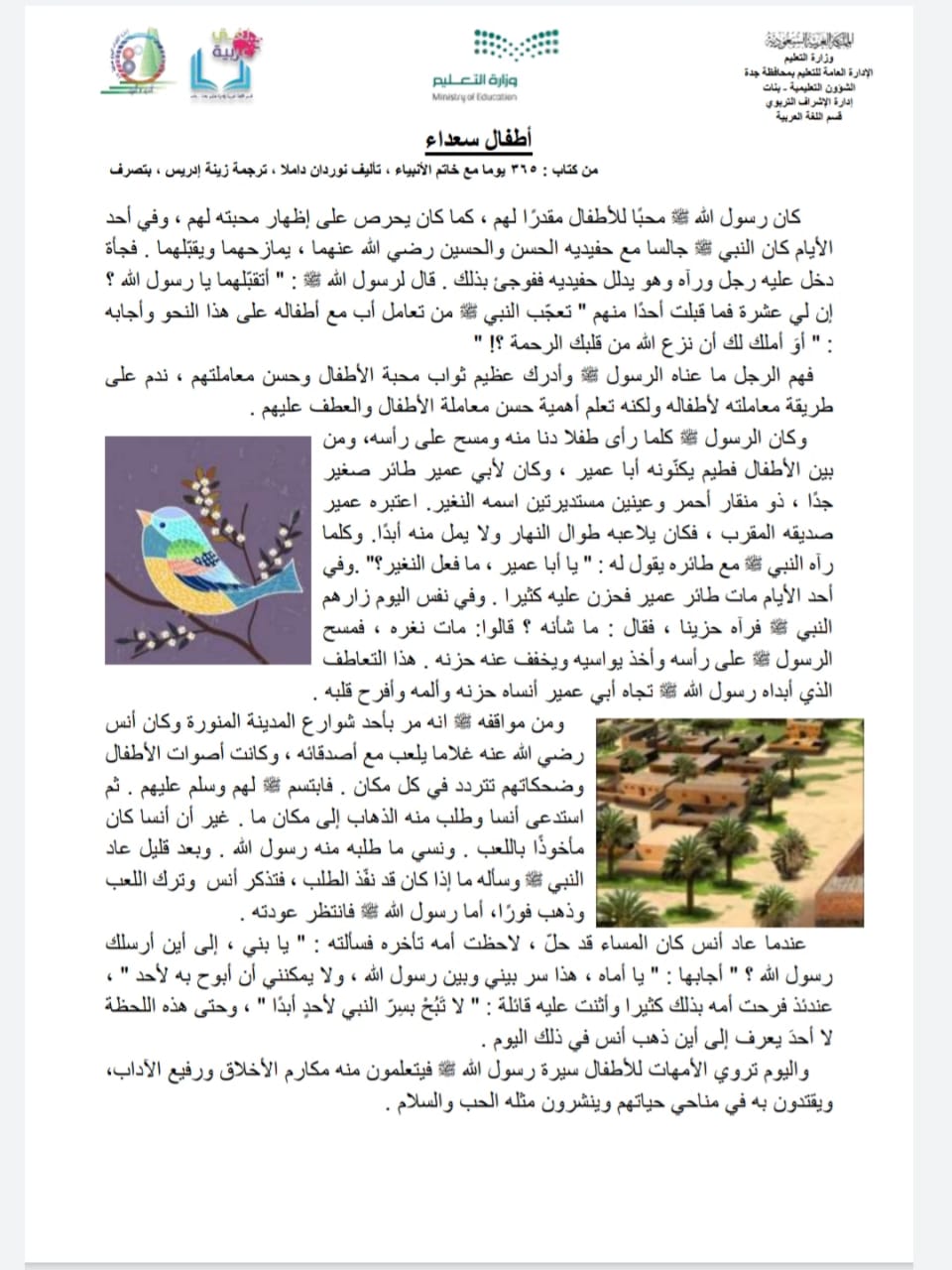 -فكرة الدرس
 
-المفردات
-أستعد
-مثال من واقع الحياة
-أتأكد
-مهارات
-تقويم ختامي
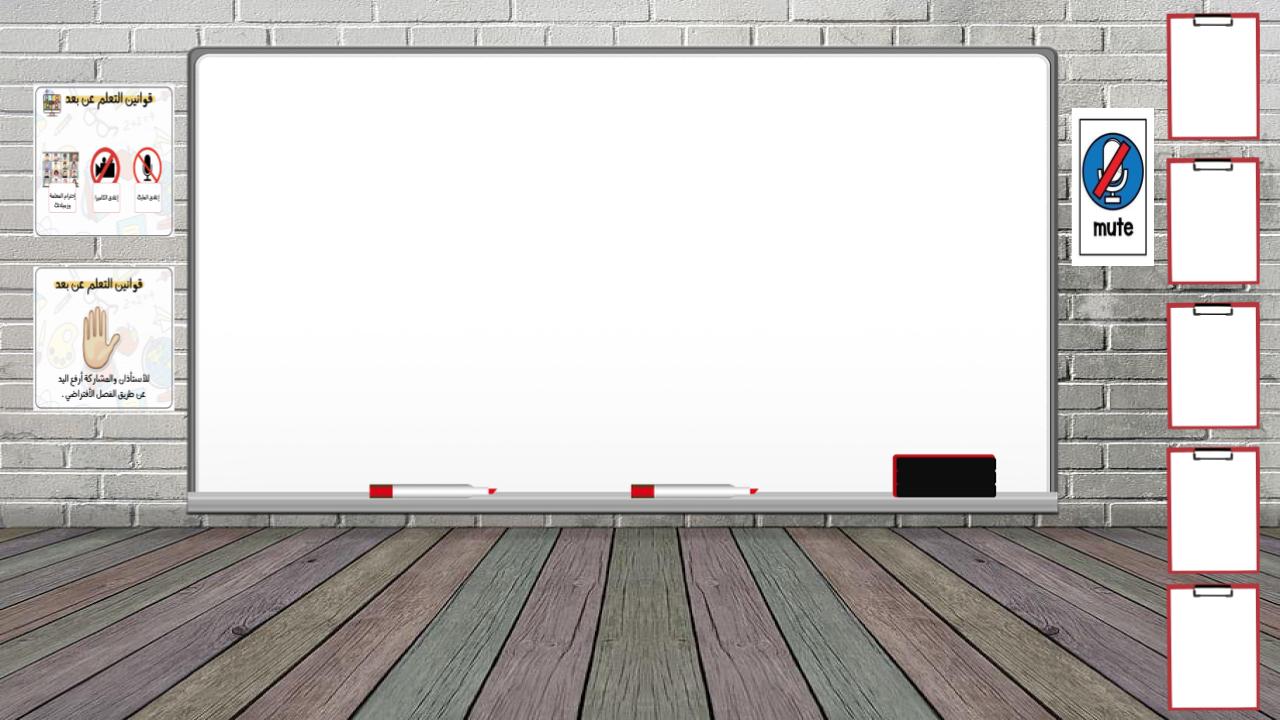 خبرات سابقة
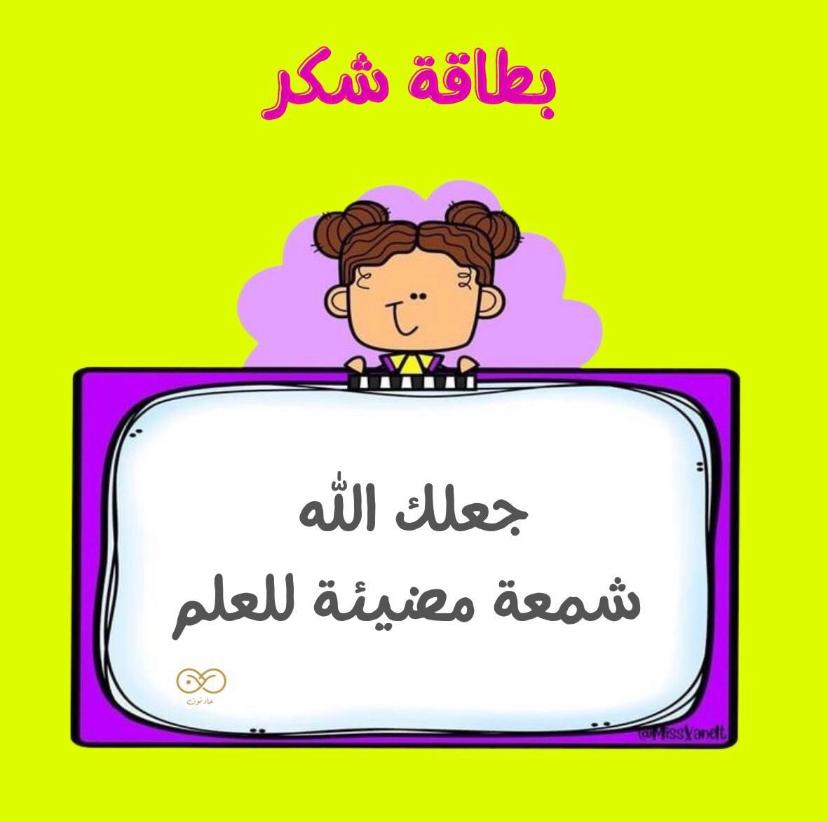 -فكرة الدرس
 
-المفردات
-أستعد
-مثال من واقع الحياة
-أتأكد
-مهارات
-تقويم ختامي
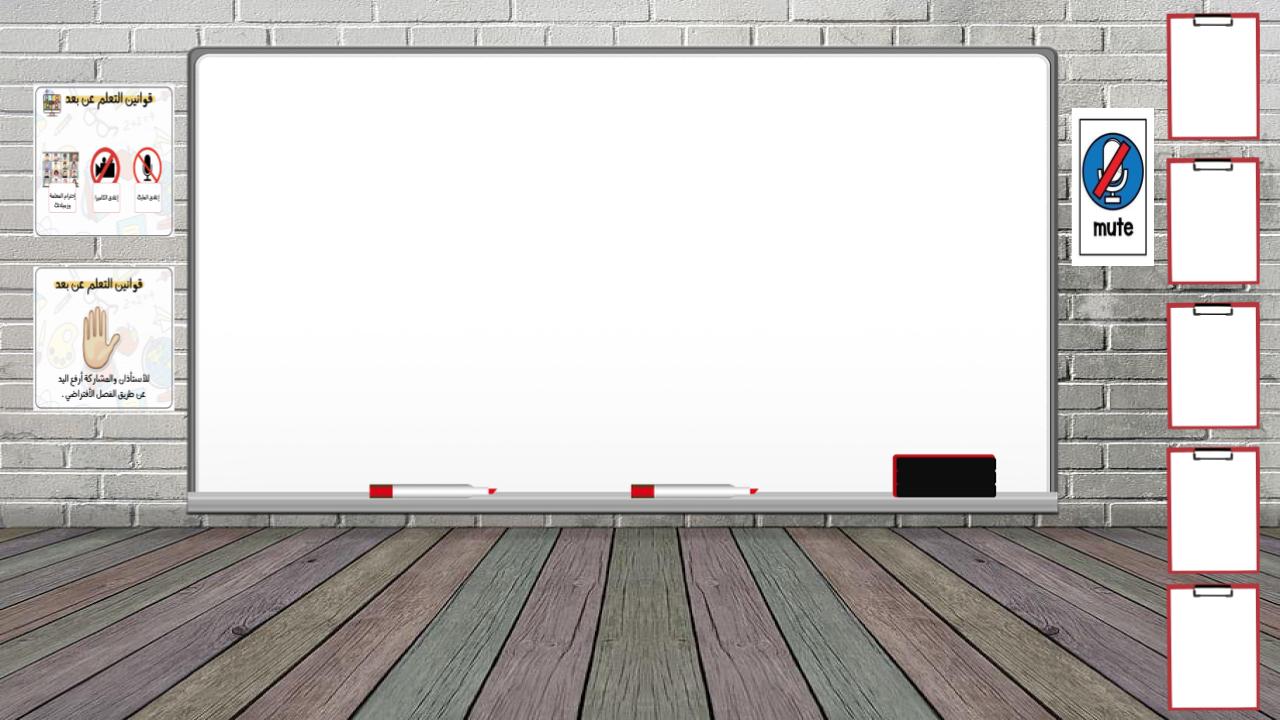 خبرات سابقة
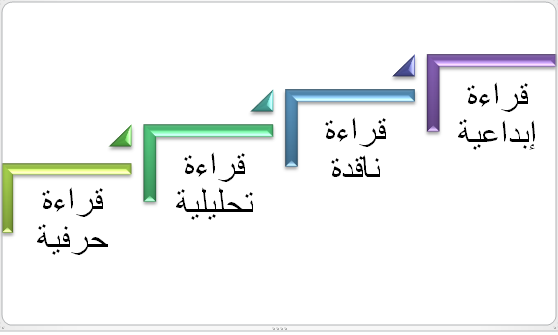 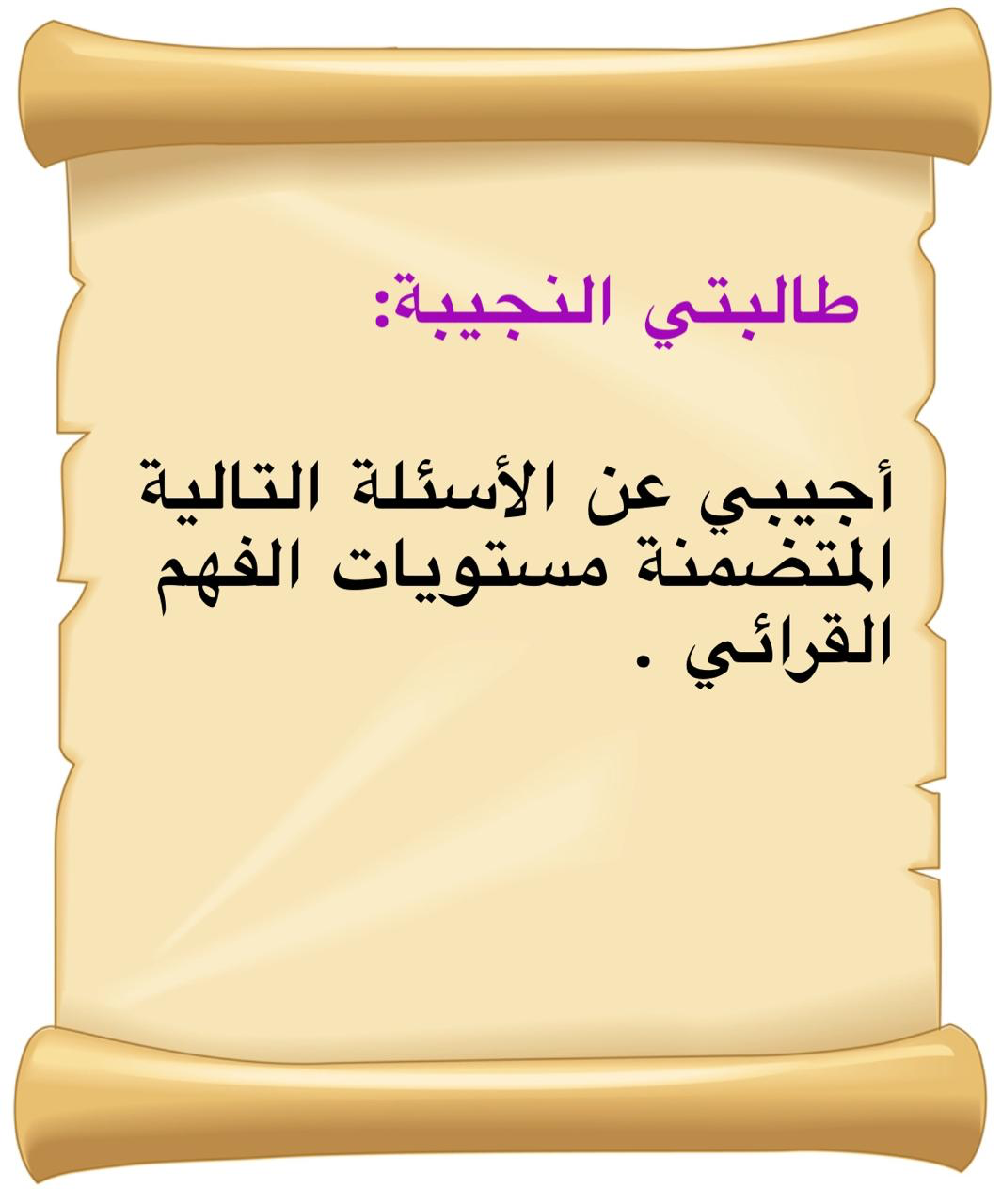 -فكرة الدرس
 
-المفردات
-أستعد
-مثال من واقع الحياة
-أتأكد
-مهارات
-تقويم ختامي
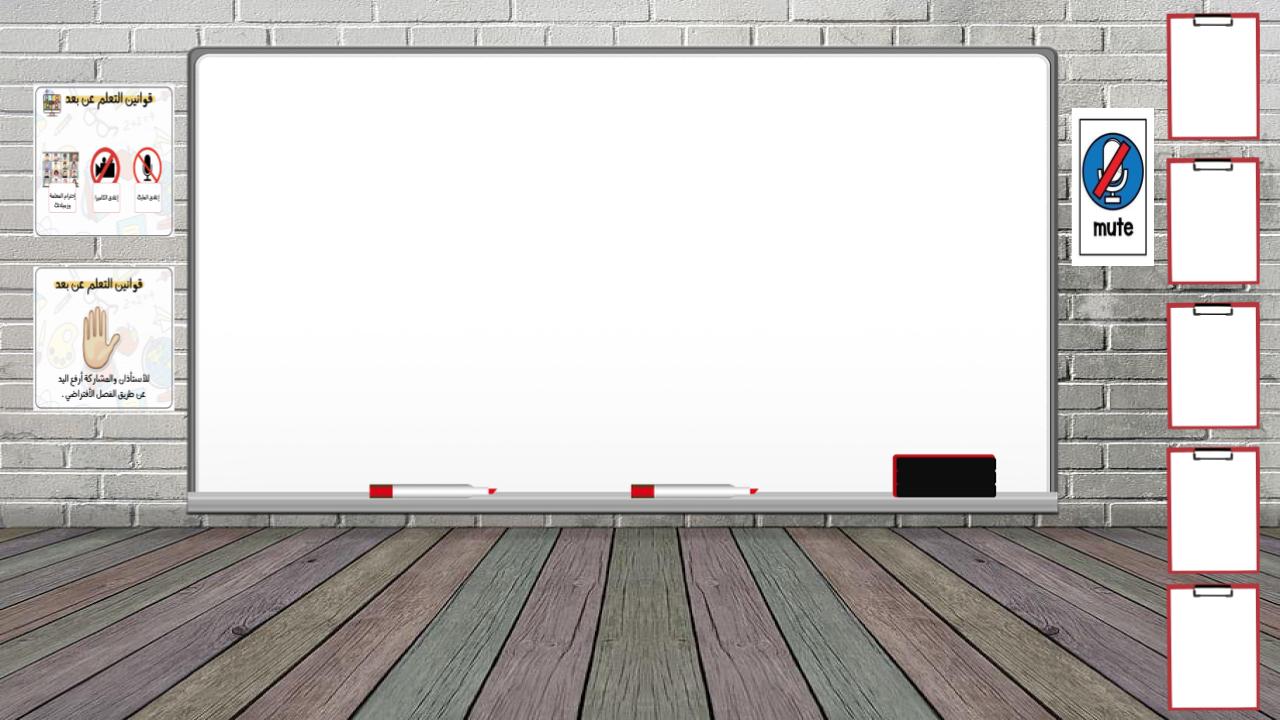 خبرات سابقة
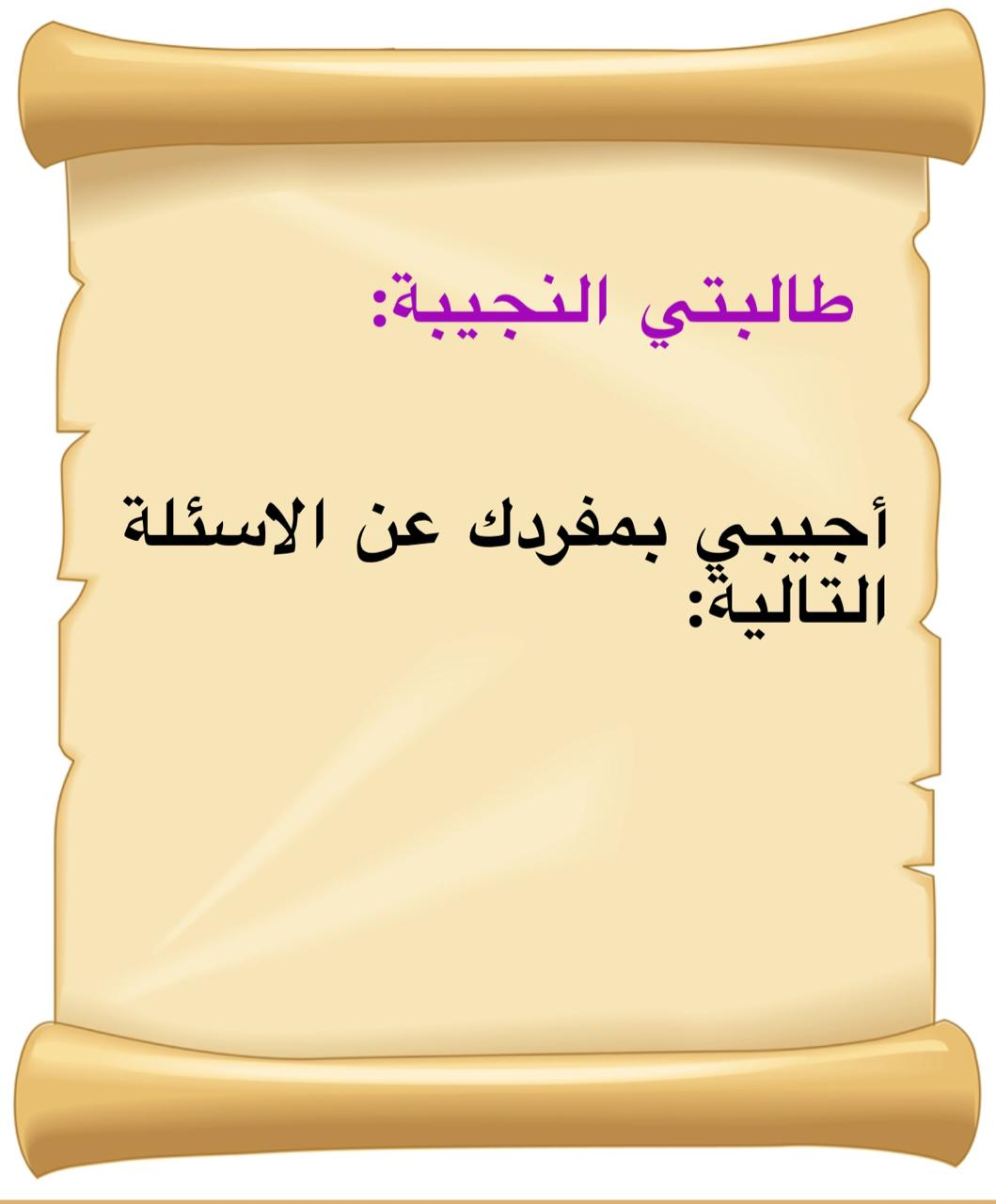 -فكرة الدرس
 
-المفردات
-أستعد
-مثال من واقع الحياة
-أتأكد
-مهارات
-تقويم ختامي
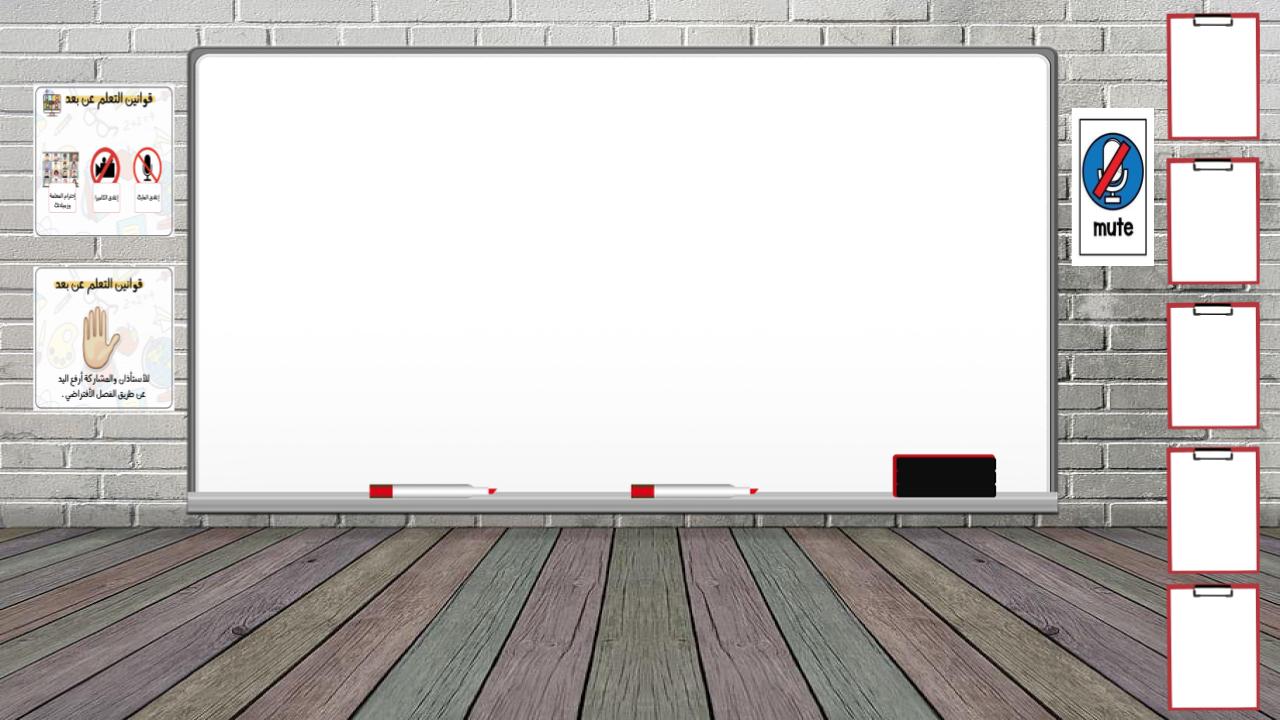 خبرات سابقة
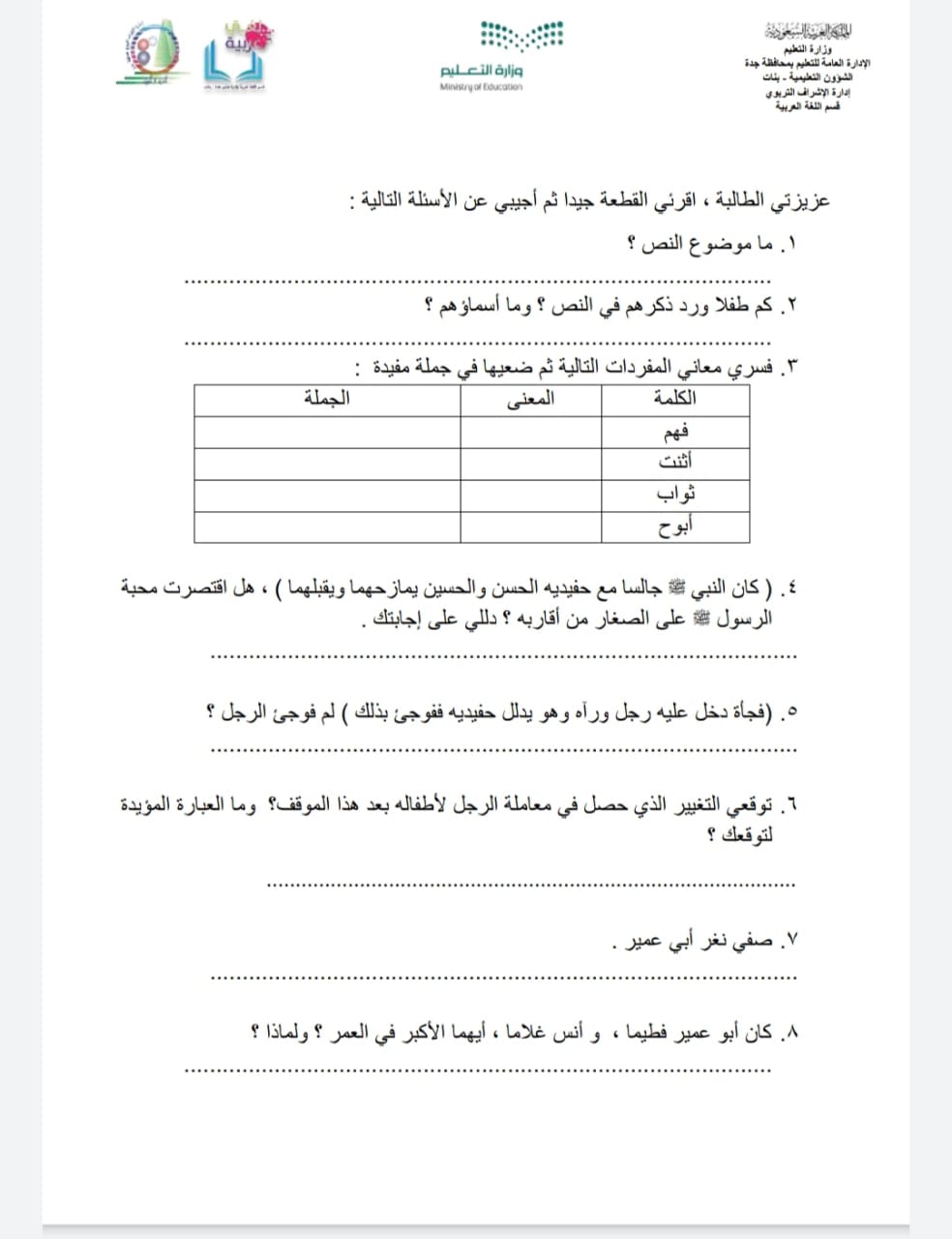 -فكرة الدرس
 
-المفردات
-أستعد
-مثال من واقع الحياة
-أتأكد
-مهارات
-تقويم ختامي
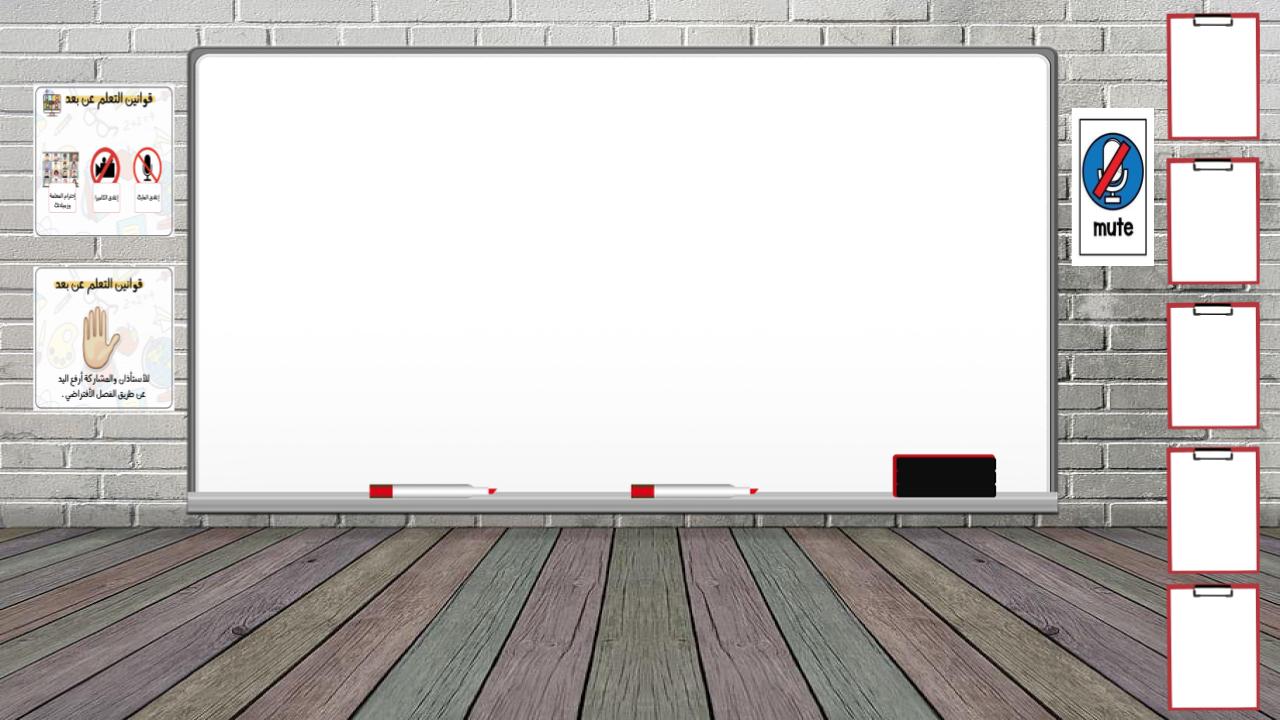 خبرات سابقة
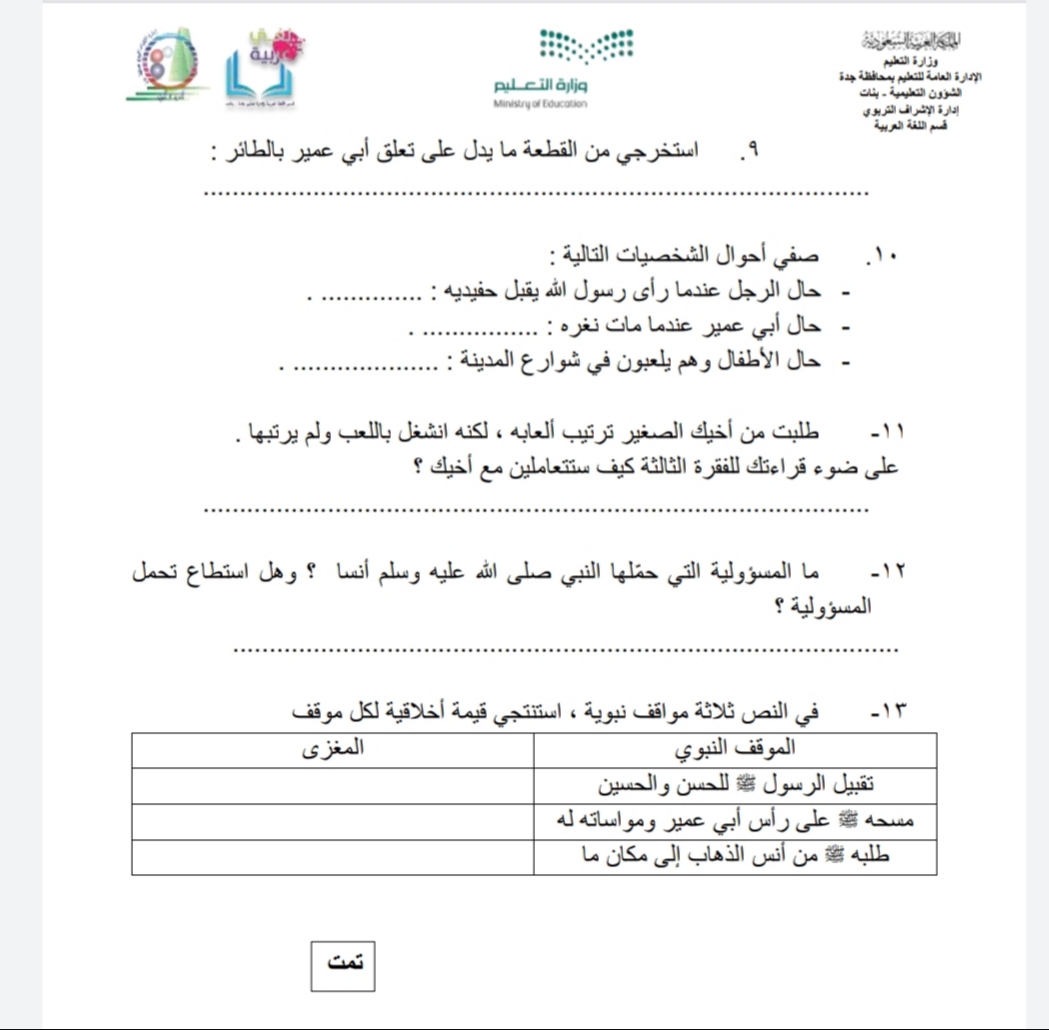 -فكرة الدرس
 
-المفردات
-أستعد
-مثال من واقع الحياة
-أتأكد
-مهارات
-تقويم ختامي
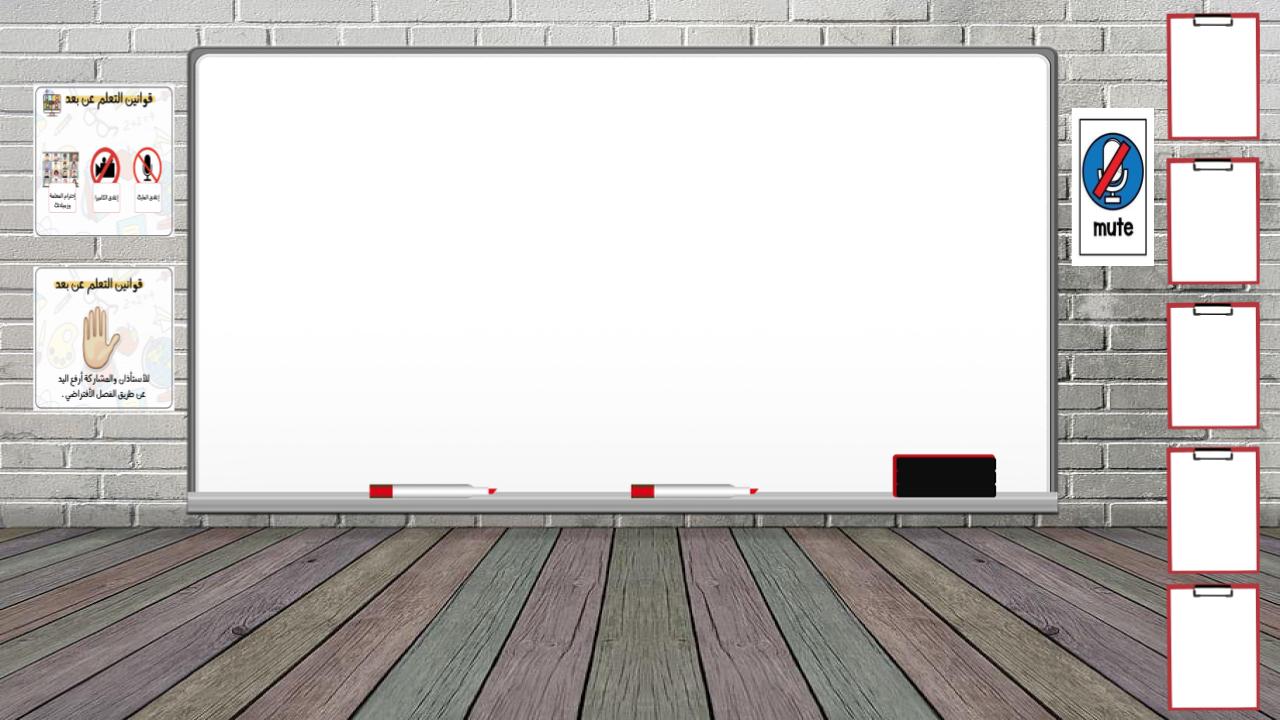 خبرات سابقة
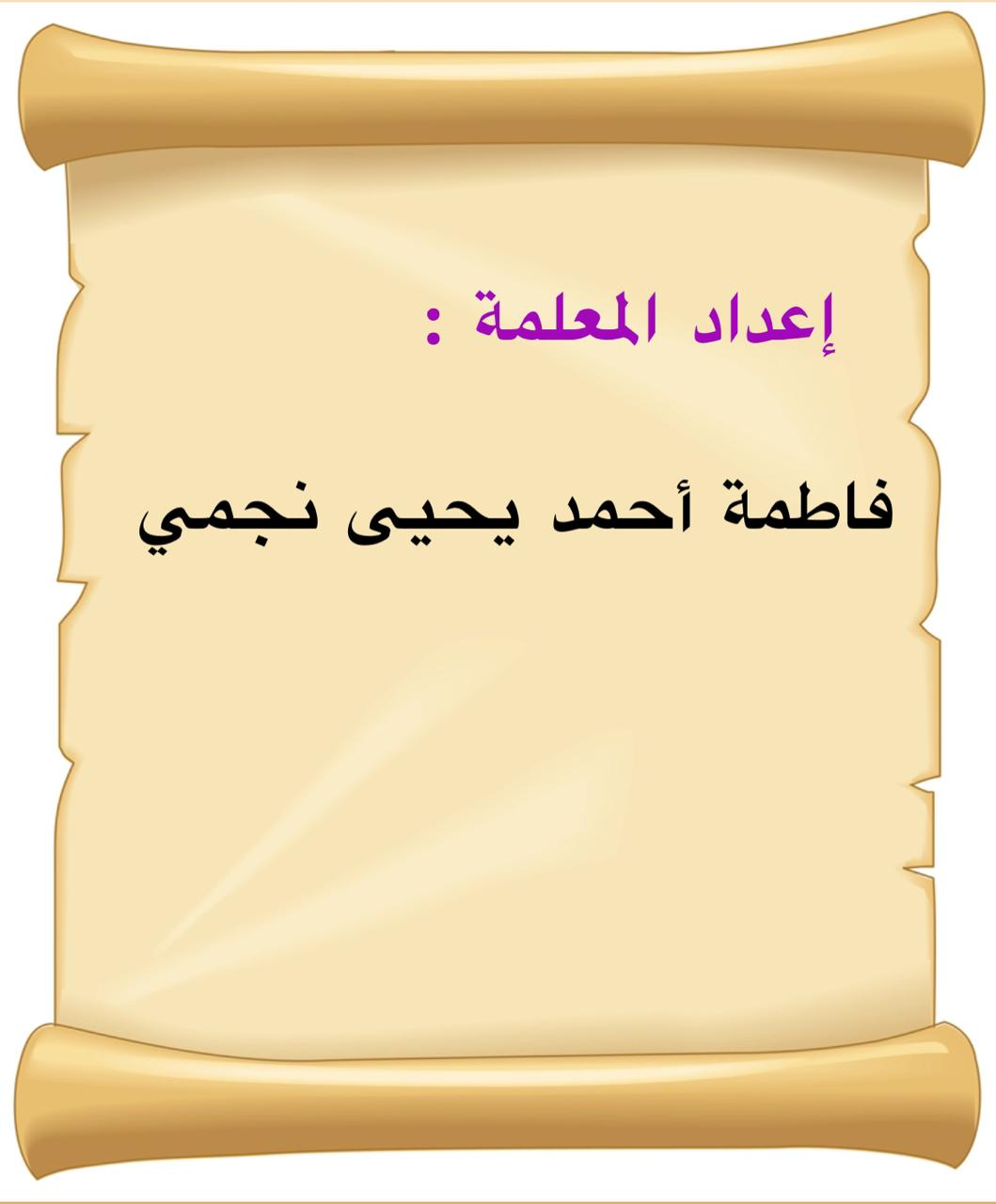 -فكرة الدرس
 
-المفردات
خض
خضراء إبراهيم الجليدي
-أستعد
-مثال من واقع الحياة
-أتأكد
-مهارات
-تقويم ختامي